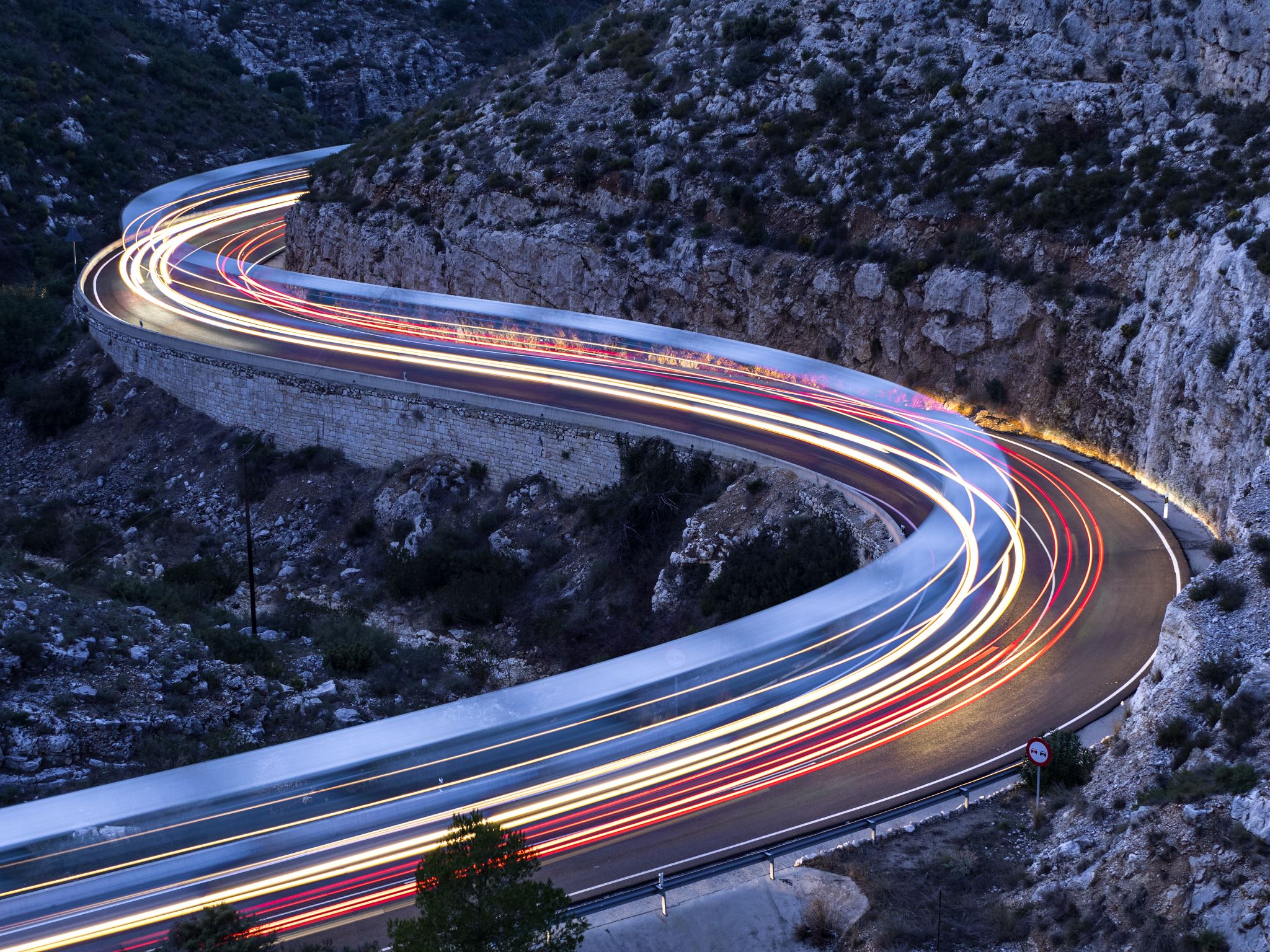 Δεοντολογια στις δημοσιεσ σχεσεισ
Δεοντολογια
Δέον είναι αυτό που πρέπει να συμβαίνει.
Δεοντολογία είναι το σύνολο των ηθικών κανόνων (τυπικών ή ατύπων) που διέπει κάθε επάγγελμα. 
Ότι, είναι νόμιμο δε σημαίνει ότι, είναι και ηθικό.
Απόκρυψη και περιστροφή της αλήθειας (spin doctors)
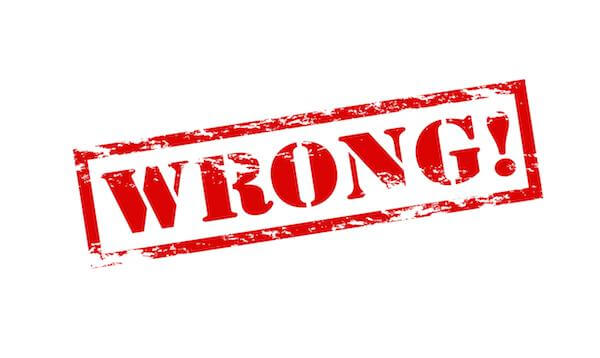 Ηθικη
Ωφελιμισμός: μεγαλύτερο δυνατό καλό για το μεγαλύτερο δυνατό αριθμό ανθρώπων.
Δεοντολογία: να εφαρμόζεται αυτό που είναι σωστό ακόμη και είναι καταστροφικό για τους ανθρώπους. 
Ανήθικες συμπεριφορές:
Πολιτική
Αθλητισμός
Επιχειρήσεις
Μη κερδοσκοπικοί οργανισμοί 
Χώρος θεάματος
Εκπαίδευση
Ρωμαιοκαθολική εκκλησία
Κωδικασ δεοντολογιασ - prsa
Υπεράσπιση: υπηρετούμε το δημόσιο συμφέρον. Είμαστε η φωνή της αγοράς, γεγονότων, απόψεων για να συμβάλλουμε στον ουσιαστικό δημόσιο διάλογο.
Ειλικρίνεια: μένουμε πιστοί στις ύψιστες αρχές της ακρίβειας και της αλήθειας προάγοντας τα συμφέροντα εκείνων που εκπροσωπούμε.
Ειδημοσύνη: αποκτούμε και χρησιμοποιούμε υπεύθυνα εξειδικευμένες γνώσεις και εμπειρία. Προάγουμε το επάγγελμα με συνεχιζόμενη επαγγελματική εξέλιξη, έρευνα και εκπαίδευση. Χτίζουμε αμοιβαία εμπιστοσύνη, αξιοπιστία και αμοιβαίες σχέσεις με μια πληθώρα θεσμών και ακροατηρίων.
Ανεξαρτησία: παρέχουμε αντικειμενικές συμβουλές σε εκείνους που εκπροσωπούμε. Λογοδοτούμε για τις πράξεις μας.
Αφοσίωση: είμαστε πιστοί σε εκείνους που εκπροσωπούμε και ταυτόχρονα τιμάμε τη δέσμευσή μας να υπηρετούμε το δημόσιο συμφέρον.
Δίκαιη συμπεριφορά: είμαστε δίκαιοι απέναντι σε πελάτες, εργαζομένους, ανταγωνιστές, συνεργάτες, πωλητές, στα ΜΜΕ και το γενικό κοινό. Σεβόμαστε όλες τις απόψεις και υποστηρίζουμε το δικαίωμα της ελεύθερης έκφρασης.
Ερωτημα
Εργάζεσθε σε ένα γραφείο δημοσίων σχέσεων στο οποίο γίνεται πρόταση συνεργασίας με μεγάλη κρατική εταιρεία μιας ξένης χώρας. Η χώρα αυτή δεν θεωρείται δημοκρατική και έχει δεχθεί πυρά όσον αφορά την προστασία των ανθρωπίνων δικαιωμάτων. Ποιους ηθικούς προβληματισμούς (εφόσον έχετε) θα χρειαζόταν να σταθμίσετε προτού αποδεχθείτε ή απορρίψετε αυτή την ενδεχομένως πολύ επικερδή συνεργασία);
Κώδικασ δεοντολογιασ ipra
O επαγγελματίας δημοσίων σχέσεων πρέπει να τηρεί τις αρχές του καταστατικού χάρτη του ΟΗΕ και της παγκόσμιας διακήρυξης των ανθρωπίνων δικαιωμάτων.  ελευθερία σκέψης και έκφρασης.
Πολλές φορές ο πελάτης/εργοδότης μπορεί να επιμείνει σε μια σειρά ενεργειών οι οποίες κατά την άποψη του συμβούλου δημοσίων σχέσεων δεν ενδείκνυνται. 
Ο επαγγελματίας έχει ασφαλώς υποχρέωση να εξηγήσει γιατί το σχέδιο δράσης δεν είναι κατάλληλο και να προτείνει εναλλακτικές λύσεις. 
Αν επιμένει ο πελάτης/εργοδότης τότε εναλλακτικές λύσεις είναι η μη ανάληψη του πελάτη ή η παραίτηση από τη δουλειά.
Μια υποθετικη περιπτωση
Η εταιρεία η οποία εργάζεσθε καλείται να κυκλοφορήσει στην Ευρώπη ένα παιχνίδι για υπολογιστές με άφθονη βία. Η εταιρεία θέλει να κάνει μια επικοινωνιακή εκστρατεία στην οποία θα γίνουν και ενέργειες σε επίπεδο δημοσίων σχέσεων με κεντρικό σύνθημα «αγόρια, μην είστε κοριτσάκια». Εσείς επισημαίνετε ότι ένα τέτοιο σύνθημα θα είναι προσβλητικό για πολλούς, μεταξύ άλλων για τις γυναίκες και τους ομοφυλόφιλους και ότι μπορεί να υποπέσει στην αντίληψη των ΜΜΕ. Το αφεντικό σας, σας λέει ότι, όταν έγινε η ίδια εκστρατεία στην Ρωσία δεν υπήρξε πρόβλημα και ότι έτσι και αλλιώς «δεν είναι κακό να προκληθεί και μια μικρή αντιπαράθεση». Και δίνει εντολή να προχωρήσετε την εκστρατεία. Εσείς τι κάνετε και γιατί;
Ο επαγγελματίας δημοσίων σχέσεων
πρέπει να ενεργεί πάντα με τιμιότητα και ακεραιότητα και να εξασφαλίζει και να διατηρεί την εμπιστοσύνη όλων εκείνων με τους οποίους έρχεται σε επαφή.
Να προχωρά σε όλες τις εύλογες ενέργειες ώστε να διασφαλίζει την εγκυρότητα και ακρίβεια όλων των παρεχόμενων πληροφοριών.
Πρέπει να καταβάλει κάθε δυνατή προσπάθεια ώστε να μη διαδίδει σκόπιμα ψευδείς ή παραπλανητικές πληροφορίες, να φροντίζει ώστε να μην το κάνει ούτε αθέλητα και εφόσον υποπέσει στην αντίληψή του κάνει τις κατάλληλες ενέργειες για να το επιδιορθώσει.
συχνά όσοι ασχολούνται με τις δημόσιες σχέσεις πρέπει να δέχονται ως αληθή τα γεγονότα και τα δεδομένα βάσει μιας σχέσης εμπιστοσύνης με τον πελάτη (δεν υπάρχει ούτε ο χρόνος ούτε η δυνατότητα πολλές φορές για εξακρίβωση της αξιοπιστίας των δεδομένων).
Γενικά ούτε οι δημοσιογράφοι δεν προσδοκούν από όσους ασχολούνται με τις δημόσιες σχέσεις να ομολογούν μόνο την αλήθεια.
Όμως είναι λογικό ο επαγγελματίας δημοσίων σχέσεων να υπερθεματίζει τα θετικά και να υποβαθμίζει τα αρνητικά του πελάτη όταν αναφέρεται σε αυτόν στα μέσα. 

Ο επαγγελματίας δημοσίων σχέσεων οφείλει να δηλώνει ανοιχτά και με διαφάνεια τόσο την ταυτότητά του όσο και τον οργανισμό και τα συμφέροντα για λογαριασμό των οποίων ενεργεί.
Ο εΠΑΓΓΕΛΜΑΤΊΑς ΔΗΜΟΣΙΩΝ ΣΧΕΣΕΩΝ
Να αποφεύγει τη σύγκρουση συμφερόντων και εφόσον προκύψει κάποια να ενημερώνει εγκαίρως τα εμπλεκόμενα μέρη. (π.χ. ανταγωνιστές)
Να τηρεί την εμπιστευτικότητα
Δεν πρέπει να καρπώνεται πληροφορίες με δόλια μέσα ή ανέντιμα μέσα.
Δεν πρέπει να βλάπτει ηθελημένα την επαγγελματική υπόληψη των συναδέλφων του 
Δεν πρέπει να προσπαθεί να αναλάβει πελάτες συναδέλφων με εξαπάτηση
Η τσαντα του πενθουσ
Η Έιμι Άνταμς είναι Αμερικανίδα ηθοποιός και τραγουδίστρια.
Εταιρικοι κωδικες δεοντολογιασ
Πολλοί οργανισμοί αφιερώνουν περισσότερη προσοχή σε θέματα εταιρικής ηθικής και δεοντολογίας.
Ο κώδικας δεοντολογίας μιας επιχείρησης 
είναι μια επίσημη δήλωση των αξιών και των επιχειρηματικών πρακτικών μιας εταιρείας. 
Υπαγορεύει τις προσδοκίες που έχει ένας οργανισμός για τη συμπεριφορά των υπαλλήλων και των συνεργατών του.

Γιατί έχει σημασία ο κώδικας δεοντολογίας?
Σημασια κωδικα δεοντολογιασ
Ενισχύουν την εμπιστοσύνη του κοινού
Βελτιώνουν τη λειτουργία των επιχειρήσεων μέσω συνεπών προτύπων συμπεριφοράς για τους εργαζόμενους.
Απαντούν στις παρανομίες
Εταιρικη κοινωνικη ευθυνη
Σύνδεση με την έννοια της εταιρικής κοινωνικής ευθύνης
Σήμερα εφαρμόζονται εξειδικευμένα προγράμματα εταιρικής κοινωνικής ευθύνης
Σχετίζεται με κατηγορίες θεμάτων όπως:
Σειρές προϊόντων – επικίνδυνα προϊόντα, απόδοση και πρότυπα προϊόντων, συσκευασία και αντίκτυπος στο περιβάλλον.
Πρακτικές μάρκετινγκ: εκπτώσεις, λογικές τιμές, cause relate marketingΕταιρική φιλανθρωπία – εισφορές σε φιλανθρωπικά ιδρύματα, ενθάρρυνση εργαζομένων να συμμετέχουν σε κοινωνικά προγράμματα 
Περιβαλλοντική δράση
Εξωτερικές σχέσεις – στήριξη μικρών επιχειρήσεων κλπ
Διατήρηση και προώθηση μειονοτήτων και γυναικών στην επιχείρηση.
Υγιεινή και ασφάλεια στο χώρο εργασίας